Вводим звук  Ш..
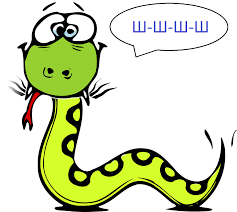 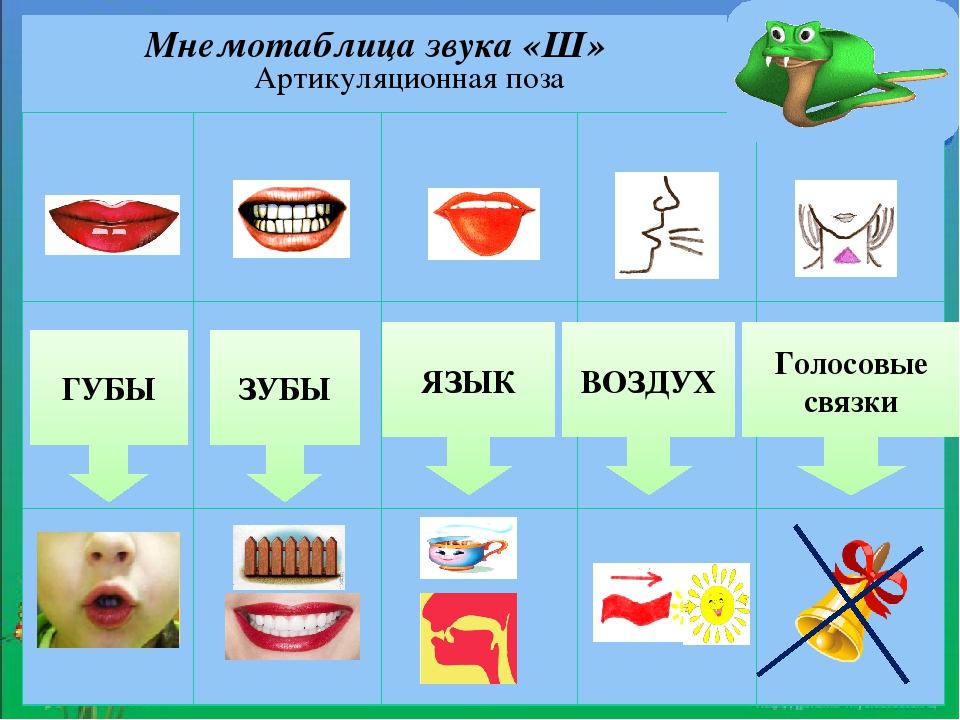 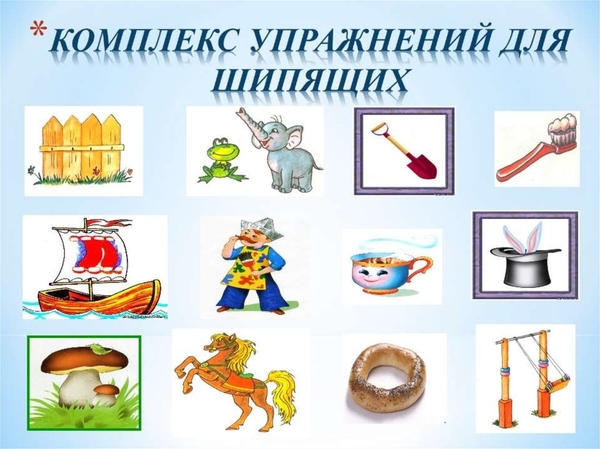 Помоги улитке.
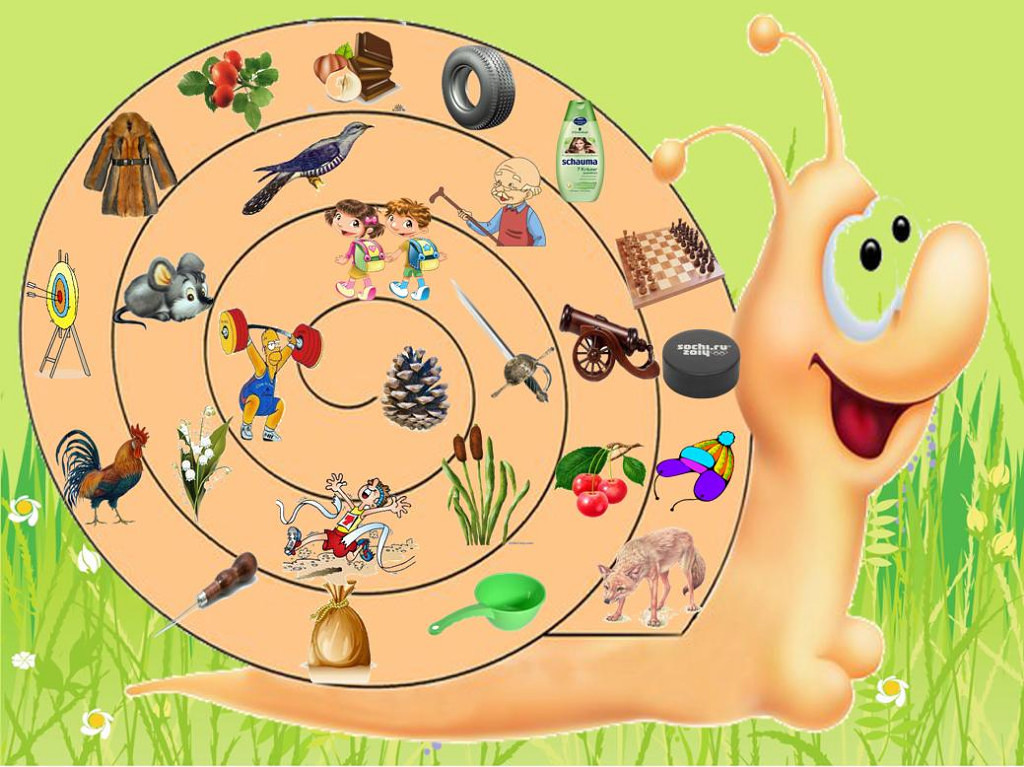 С пальчиками играем и чистоговорки повторяем.
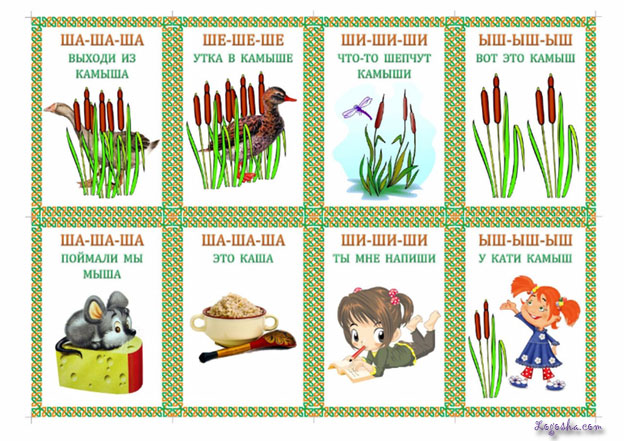 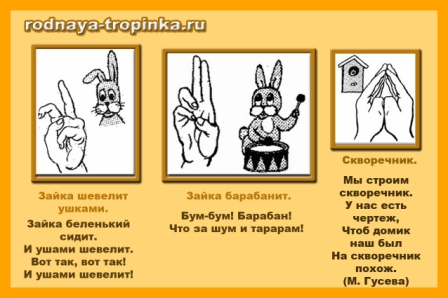 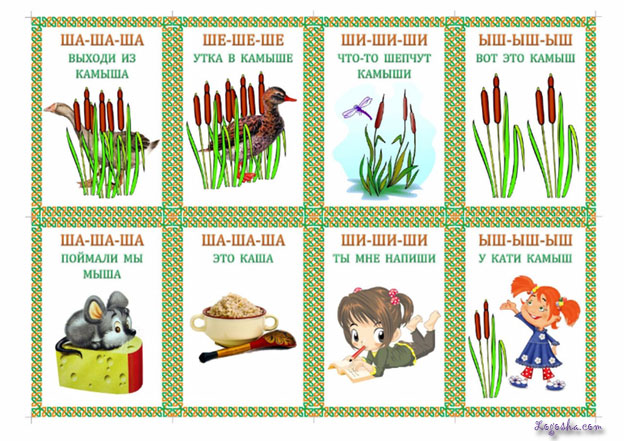 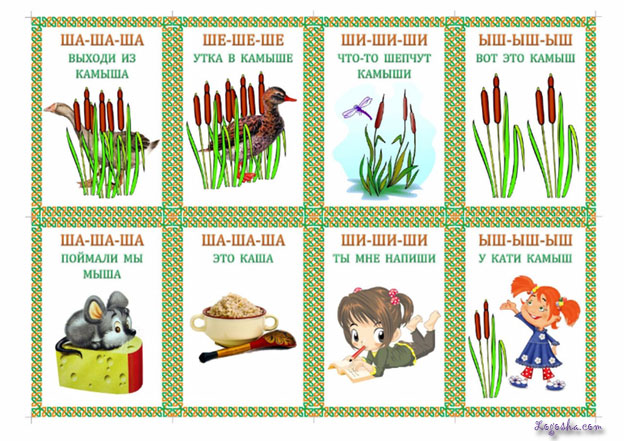 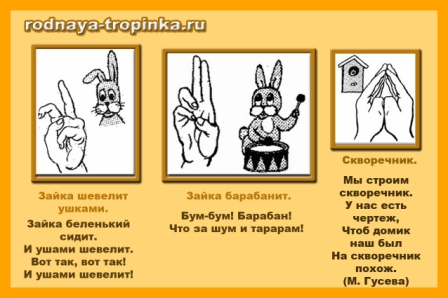 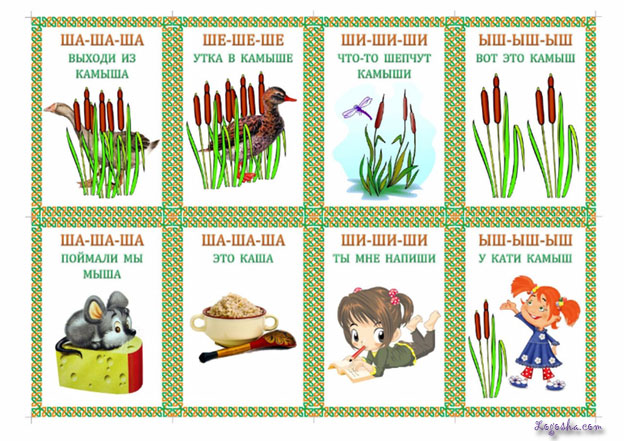 Составь рассказ по серии картинок.
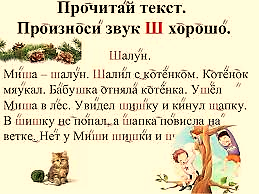 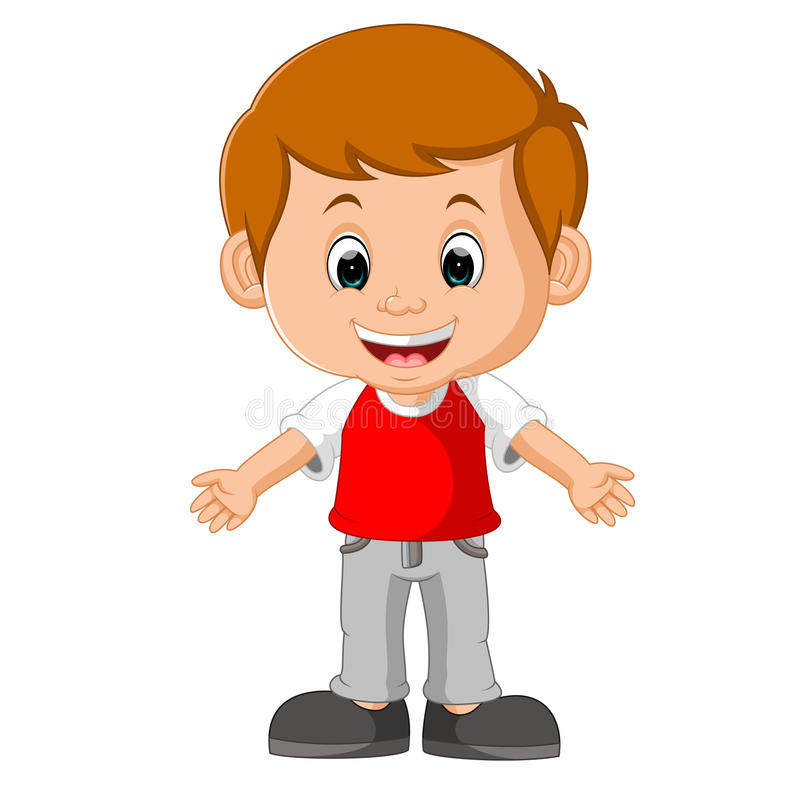 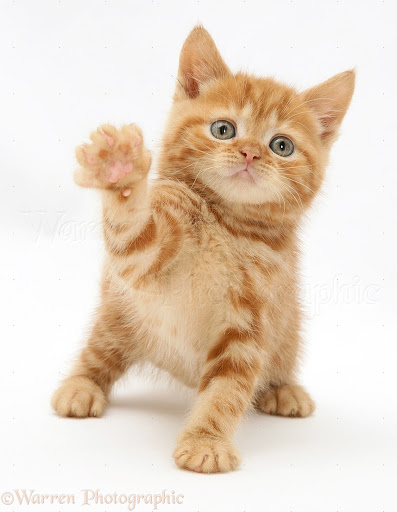 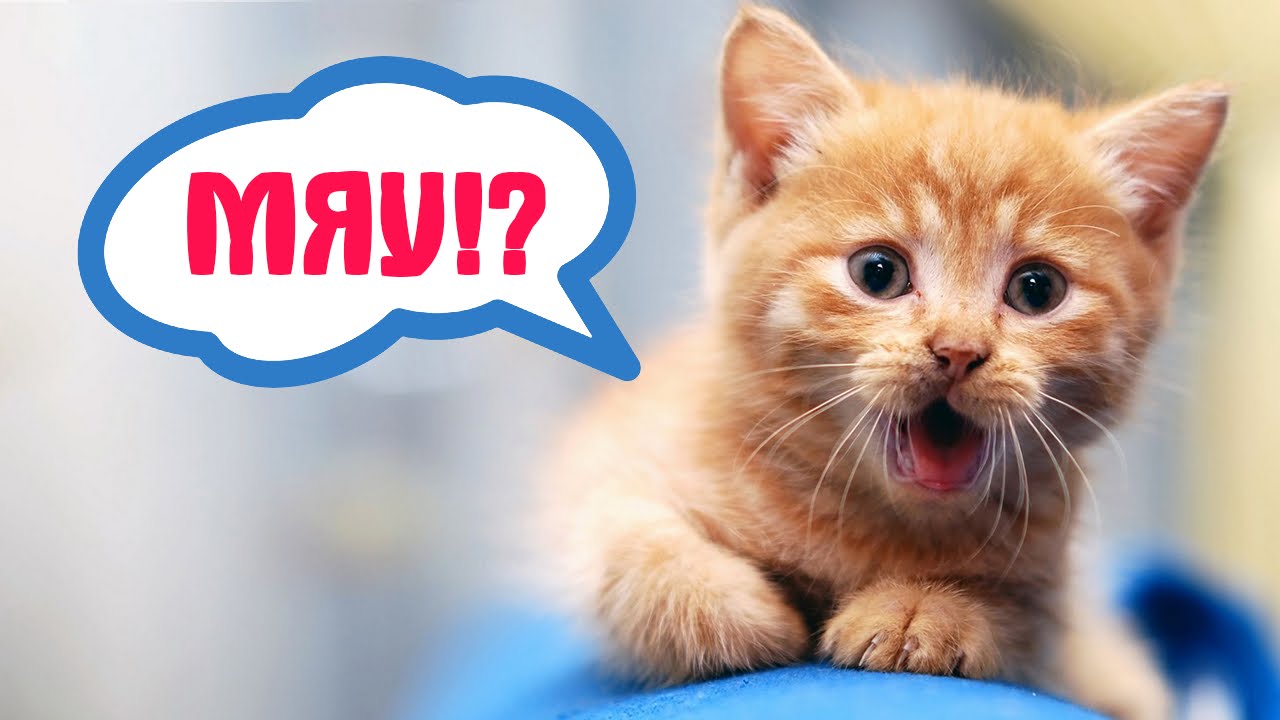 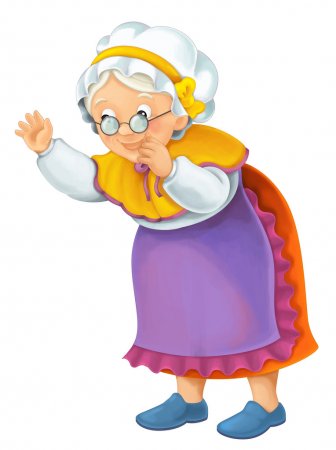 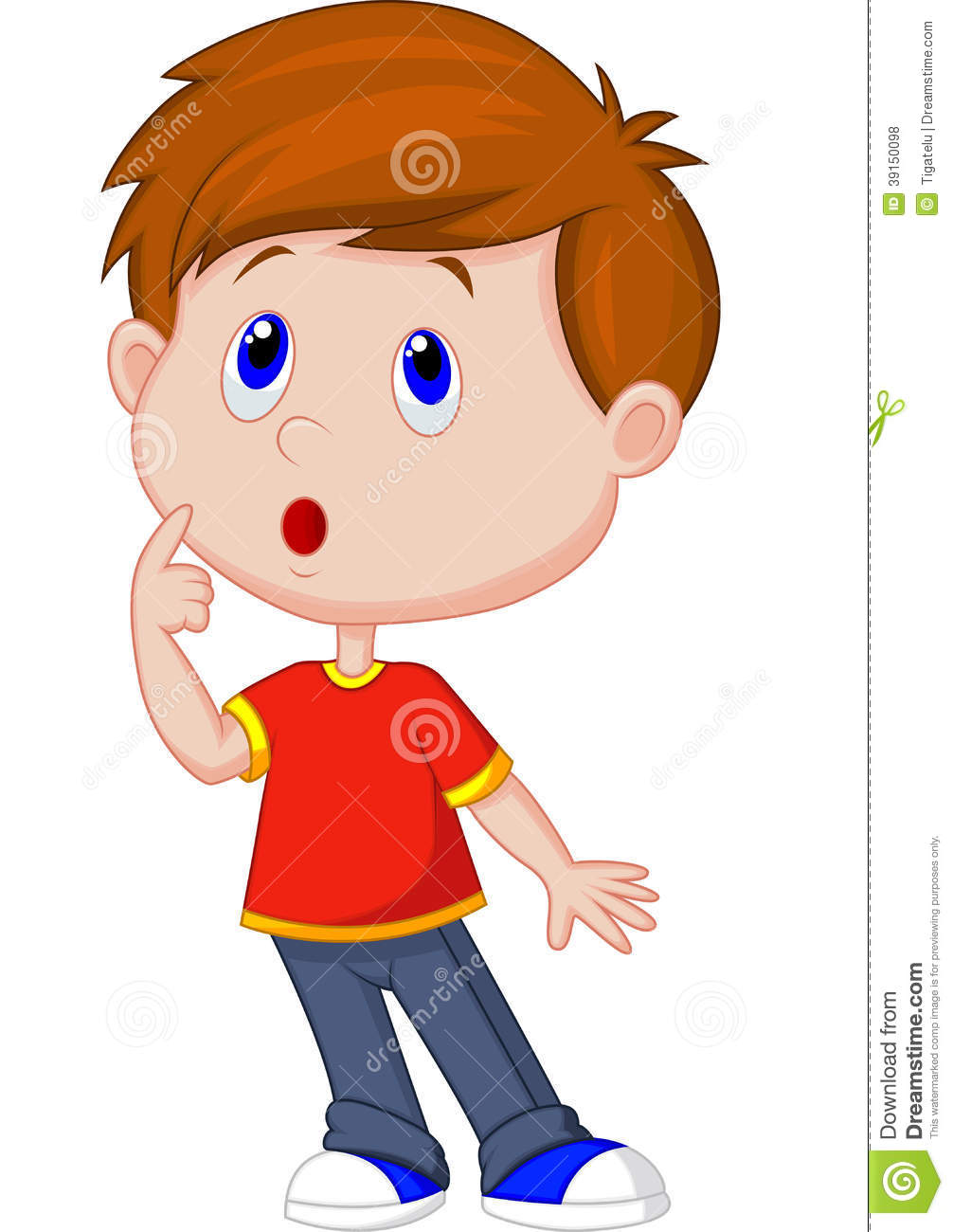 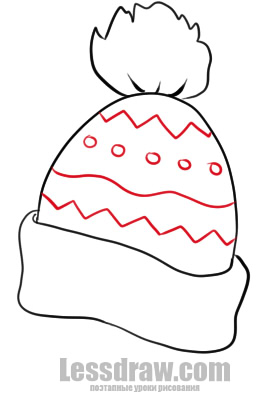 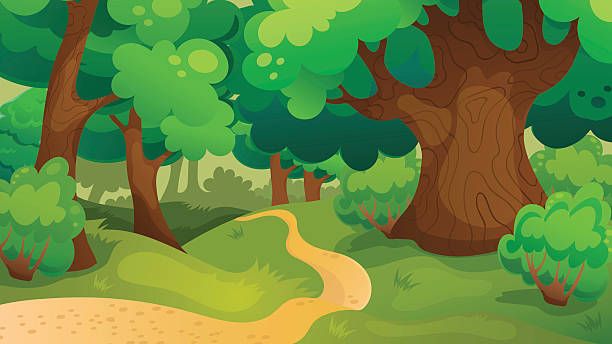 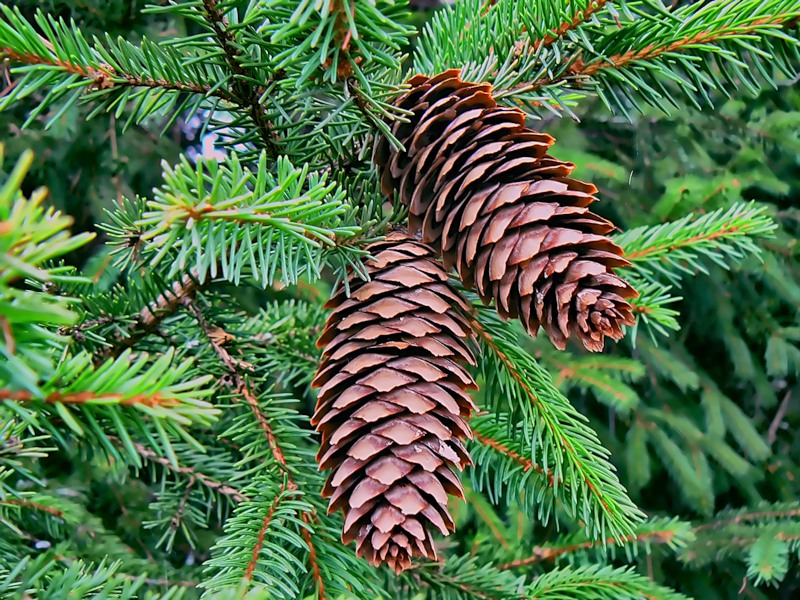 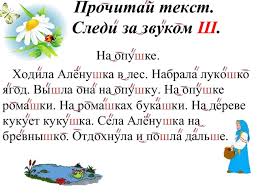 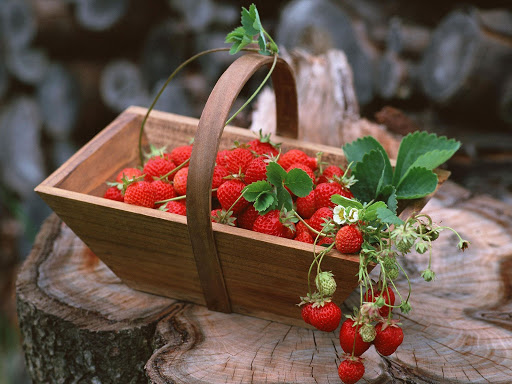 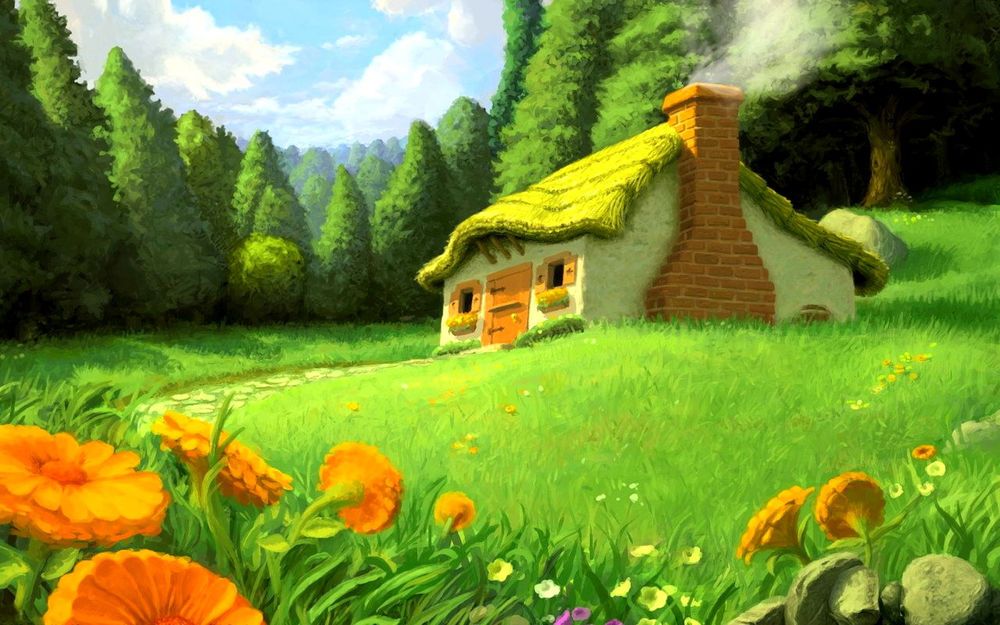 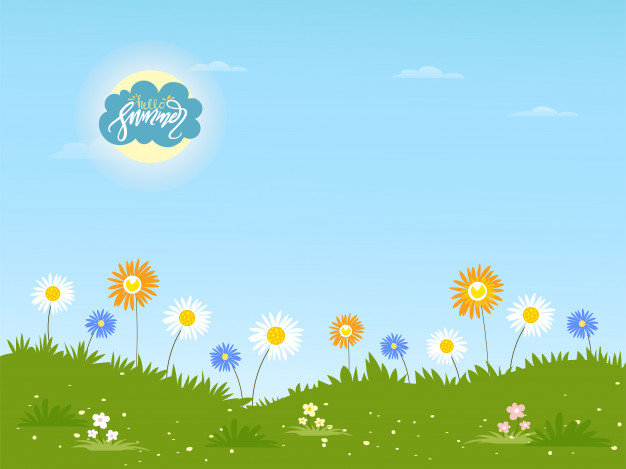 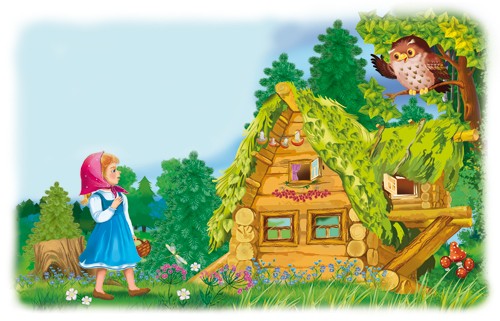 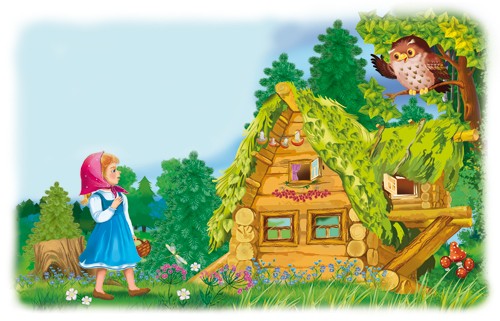 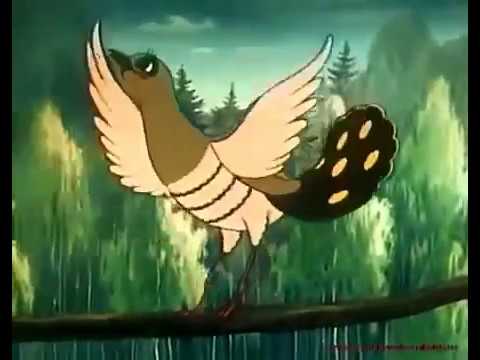 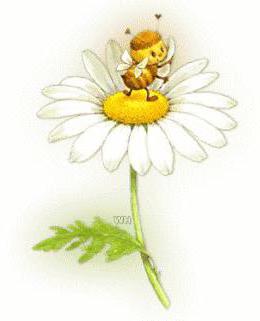 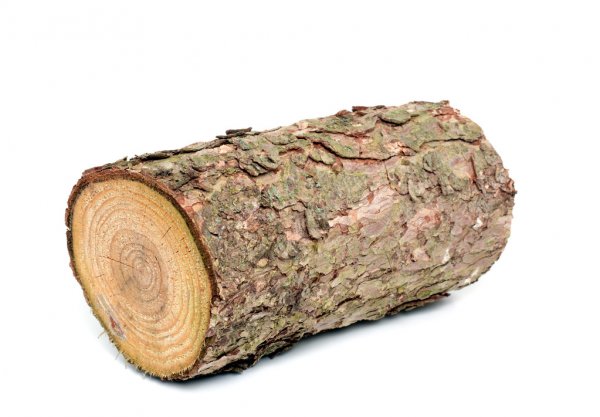 Молодец!